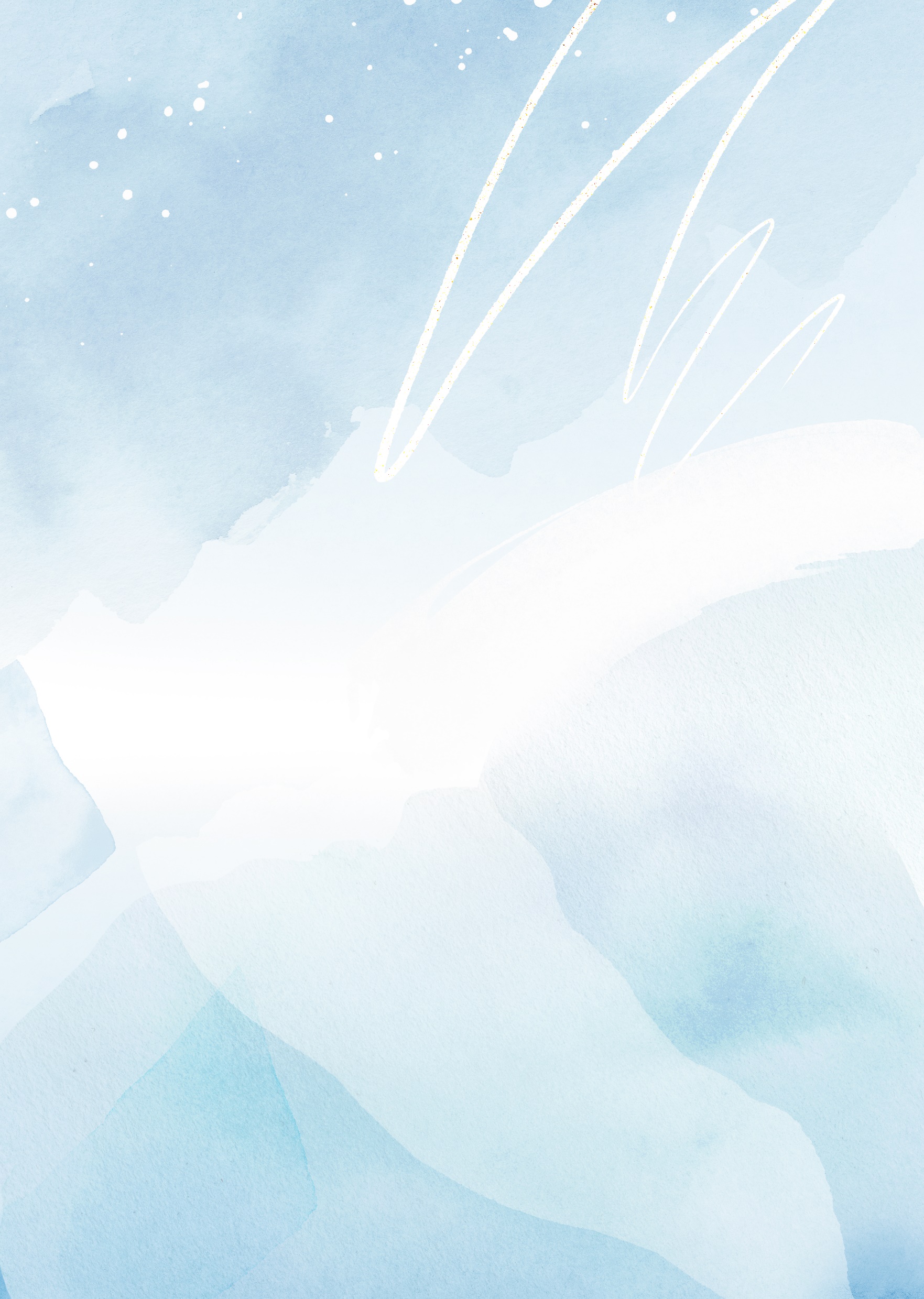 Einladung 
_________________

Rassismus, rassistische Diskriminierung 
& die (psychische) Gesundheit

	Welche Folgen hat Rassismus auf die 		psychische Gesundheit?
 
 







Diese und weitere Fragen beantwortet uns
 Frau Dr. Amma Yeboah in ihrem Vortrag. 
Inkl. Ausstellung „Was Ihr nicht seht“ über Alltagsrassismuserfahrungen

25.09.2024 – 17 Uhr

Deutsches Rotes Kreuz
Foyer 
Guimarᾶes Platz 5 (Bahnhofsvorplatz)
67655 Kaiserslautern  

Anmeldung unter:
ulrike.ebert-wenski@caritas-speyer.de

Eintritt frei durch Unterstützung von:
c1
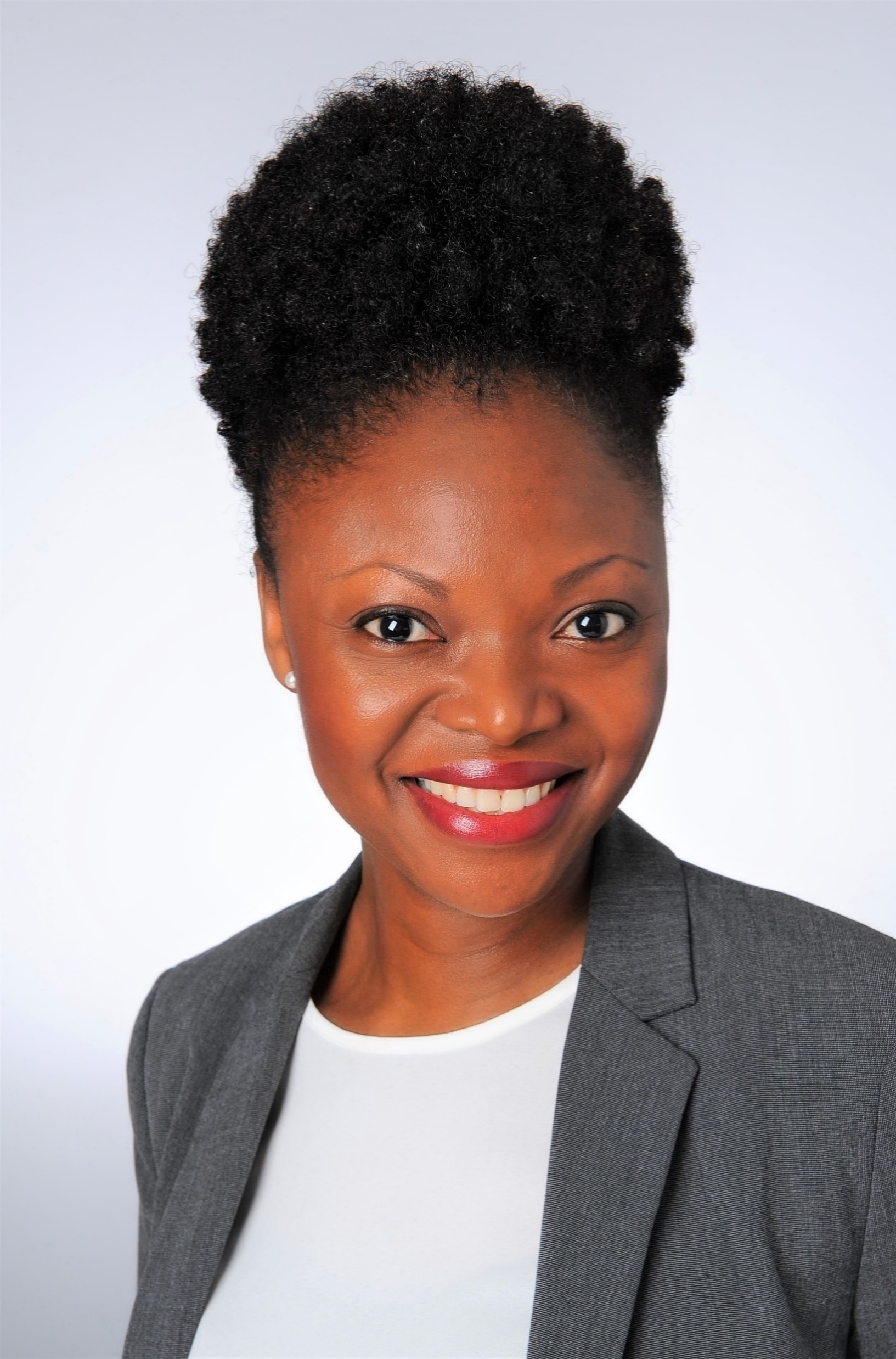 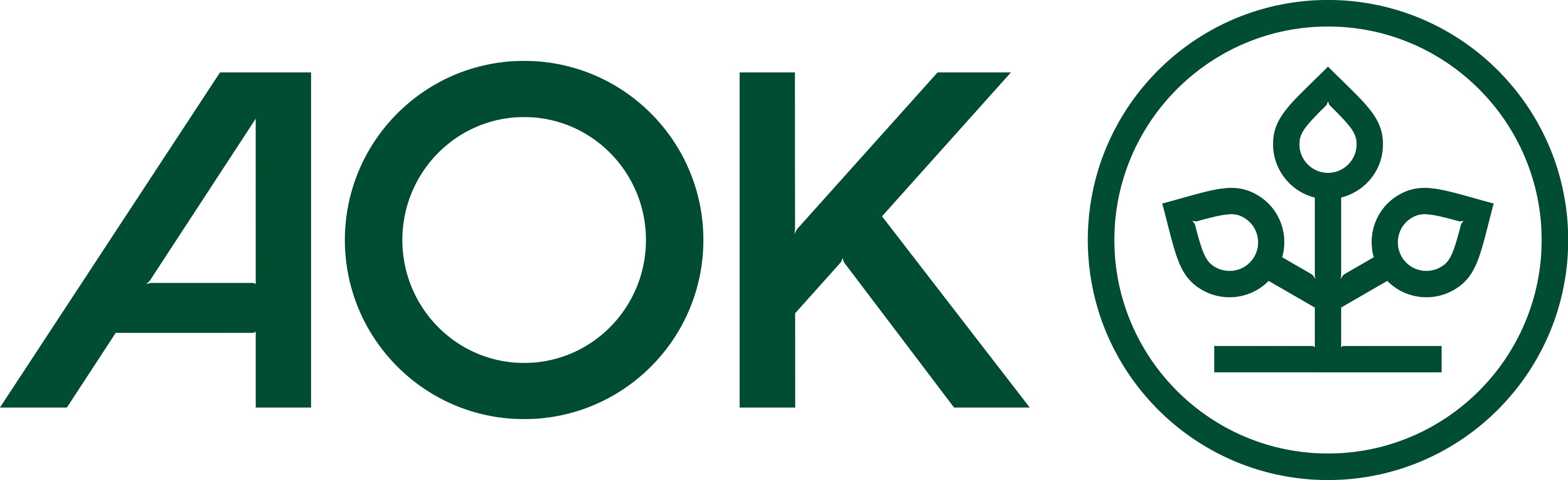 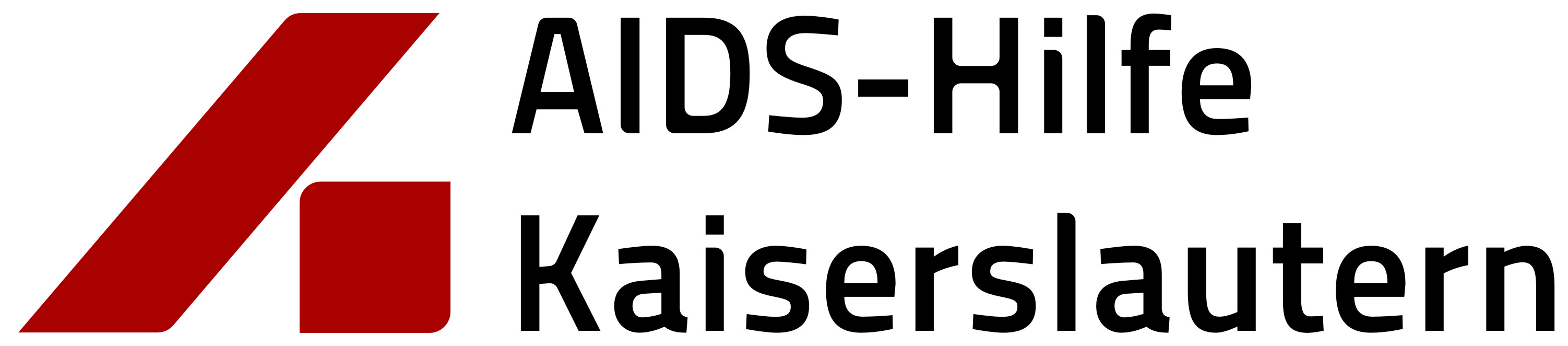 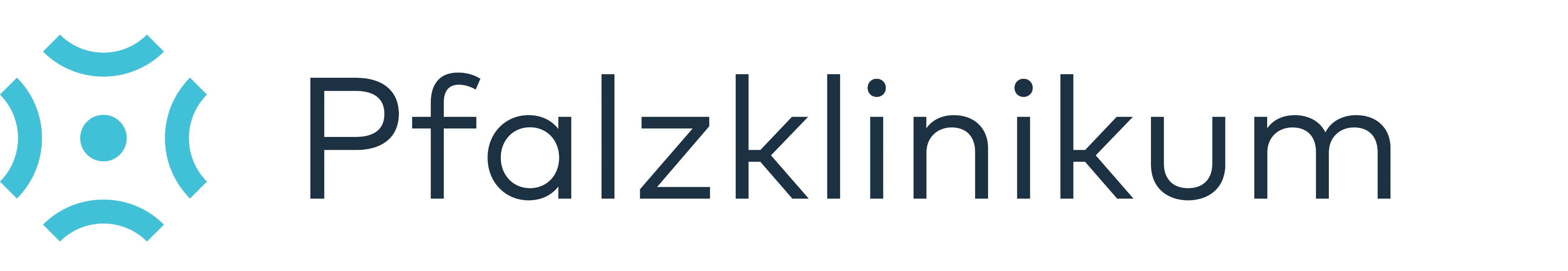 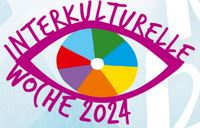 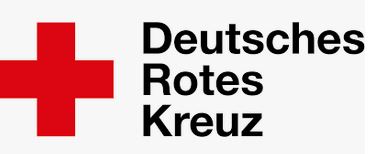 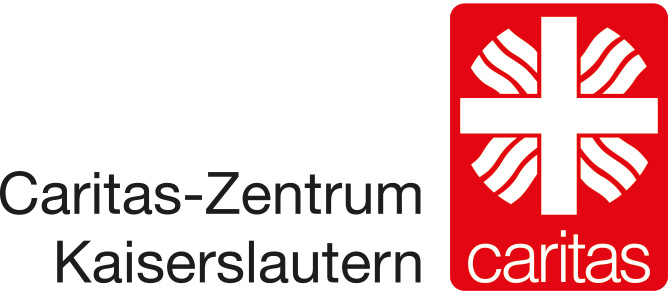 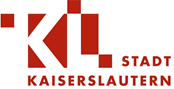 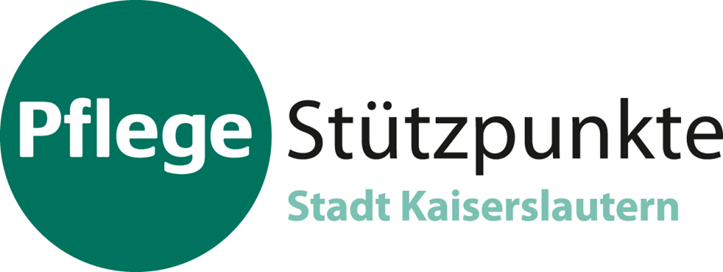